ГРАФИЧКА ШКОЛА НОВИ БЕОГРАД-СРБИЈА
ГРАФИЧКООБЛИКОВАЊЕ И ПИСМО II разред
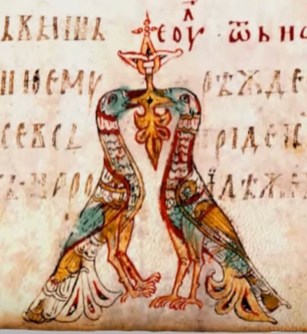 Весна
 Станисављевић
ПРИПРЕМА
Још у току редовне школске године
 ученици су упознати са врстама писма,
 посебно са ћириличним уставним писмом.
  
Набавили су потребан прибор
(калиграфско перо, туш, милиметарски
 блок, боје... )
 и започели  рад са 
неколико једноставних 
вежби.
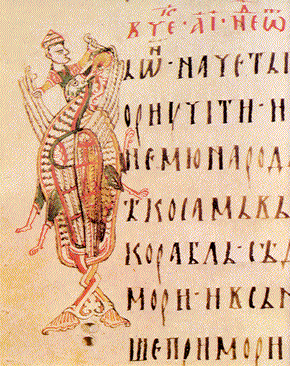 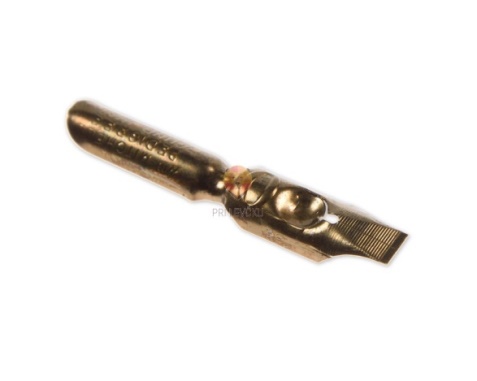 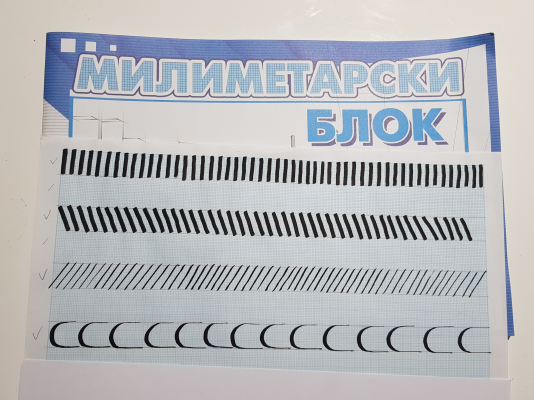 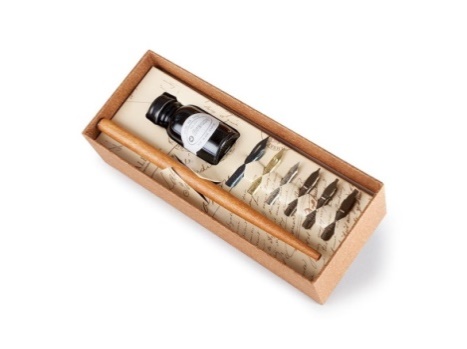 Ванредено стање
Прва недеља наставе на даљину:

Уз помоћ одељенских старешина Формирне су одељенске
                  Viber и WhatsApp групе
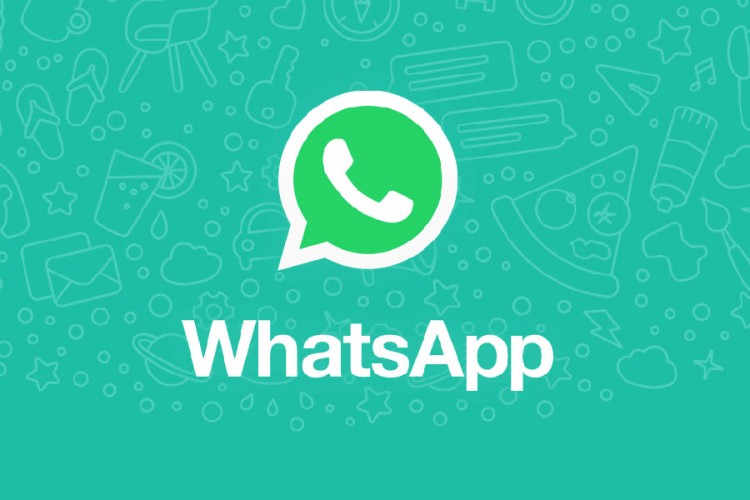 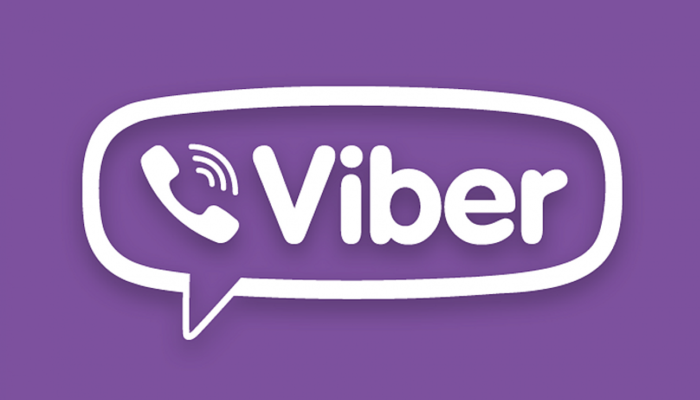 ВЕЖБЕ
Ученицима је послат предложак слова исписаних уставним ћириличним писмом и дата су упутства како да пишу свако слово понаособ
Свакодневно се у току наставе на        даљину одвијала комуникација са ученицима преко апликација и на тај начин је праћен њихов рад и напредовање. 
У ес дневнику и педагошкој свесци уписиване су све активности ученика


Истовремено је на РТС Планети 
емитован снимак часова на којима су   практично показане  вежбе
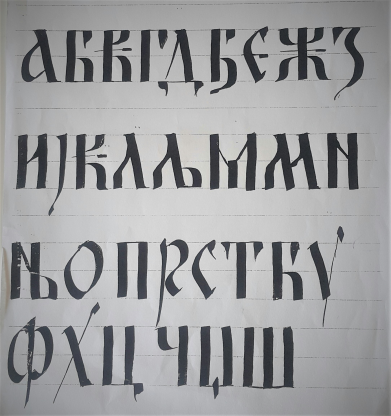 Ученици су
 били врло заинтересовани и радо су се укључивали у овај вид  
      наставе
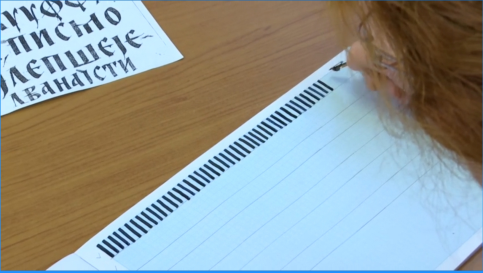 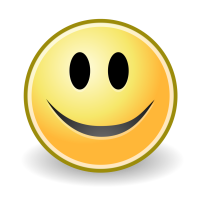 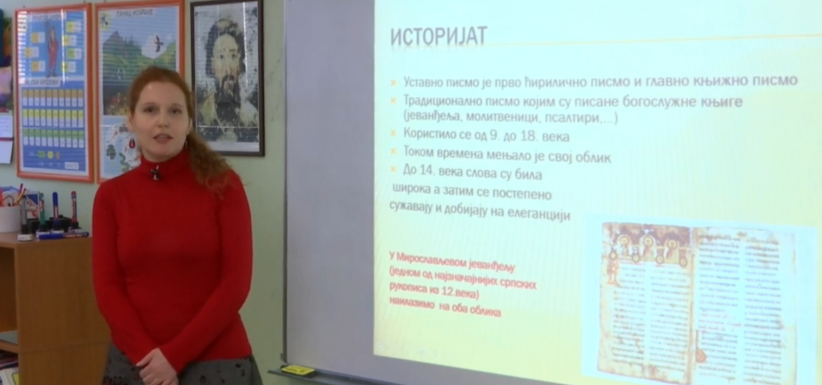 ФИНАЛНИ КАЛИГРАФСКИ РАД
За израду финалног калиграфског рада ученицима су дате следеће смернице:

Изабрани текст испиши у милиметарском блоку
Тонирај папир
Направи шему
Исцртај помоћне линије 
Осмисли илуминацију (слику или иницијално слово)
Направи скицу графитном оловком
Испиши текст
Заврши илуминацију
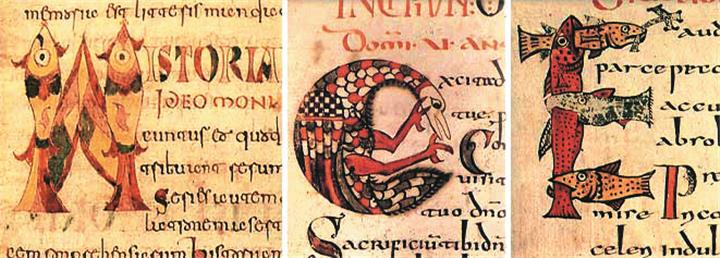 Послати су корисни линкови и примери калиграфских радова са илуминацијама као визуелни подстицај
ГАЛЕРИЈА ученичких радова
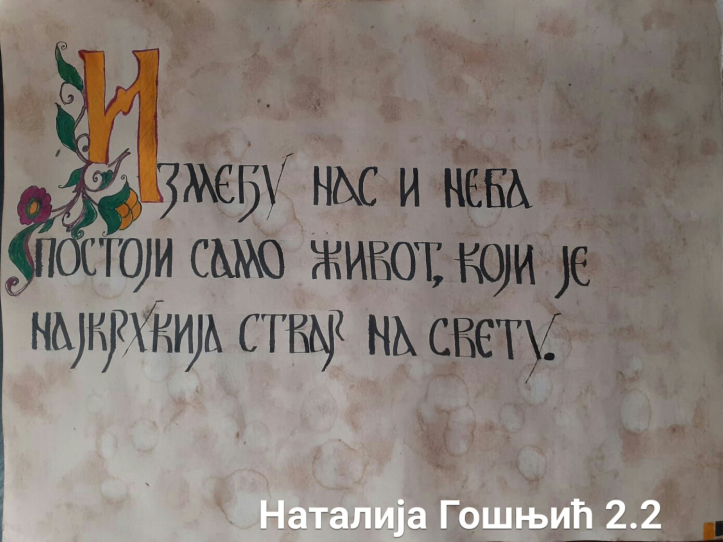 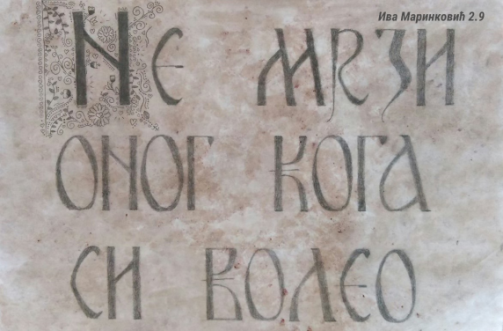 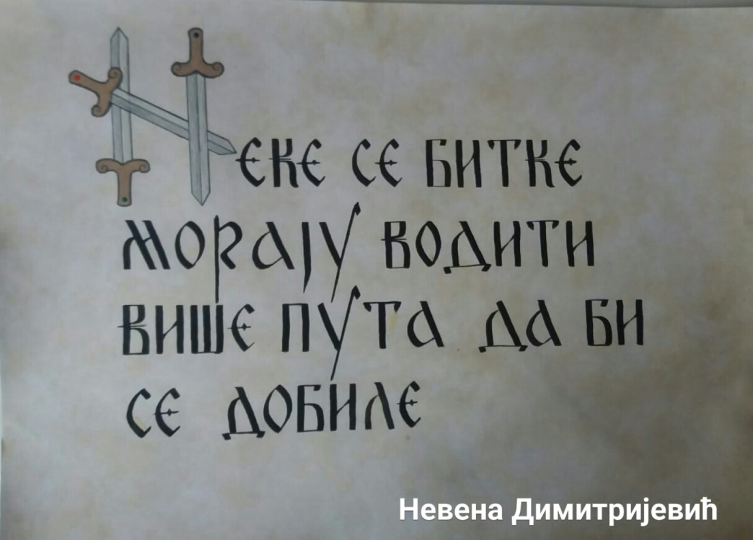 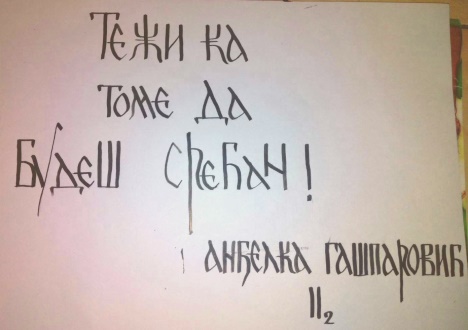 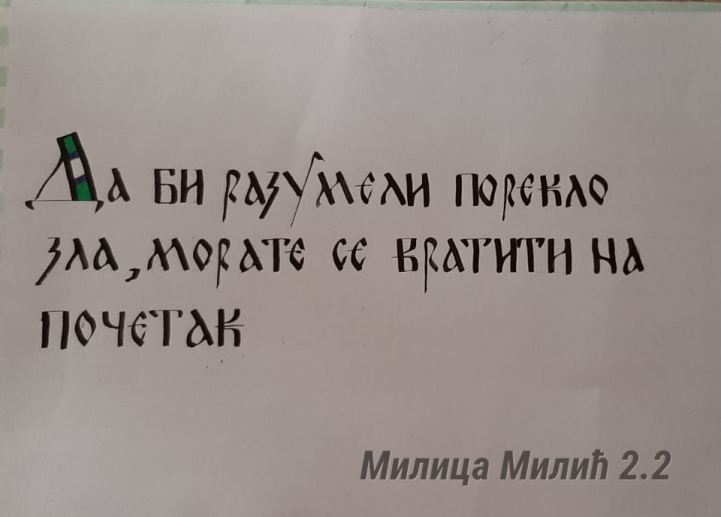 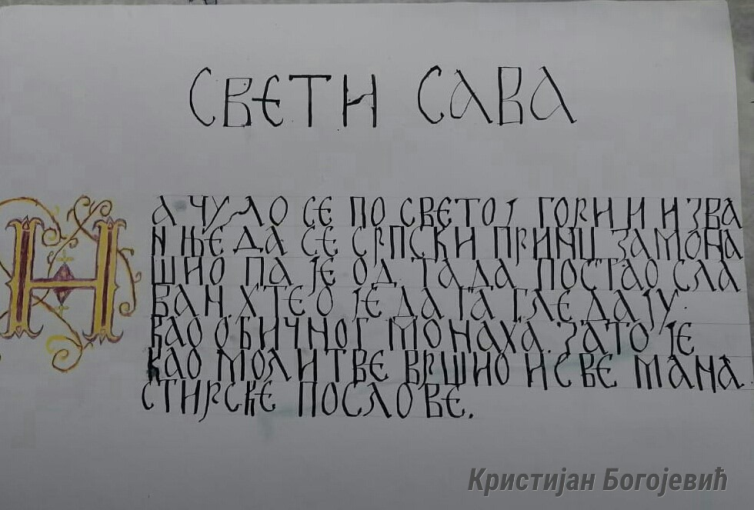 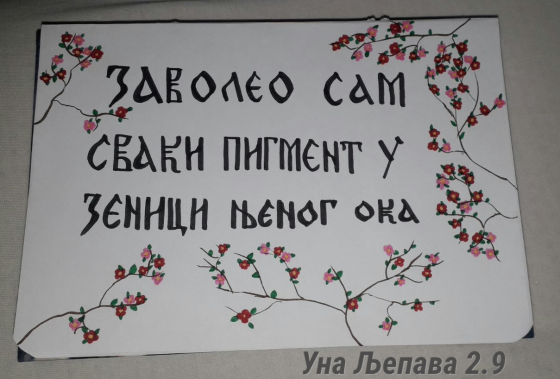 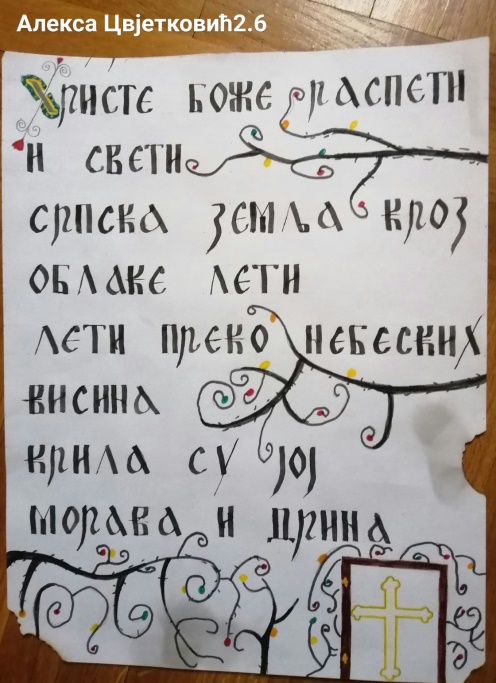 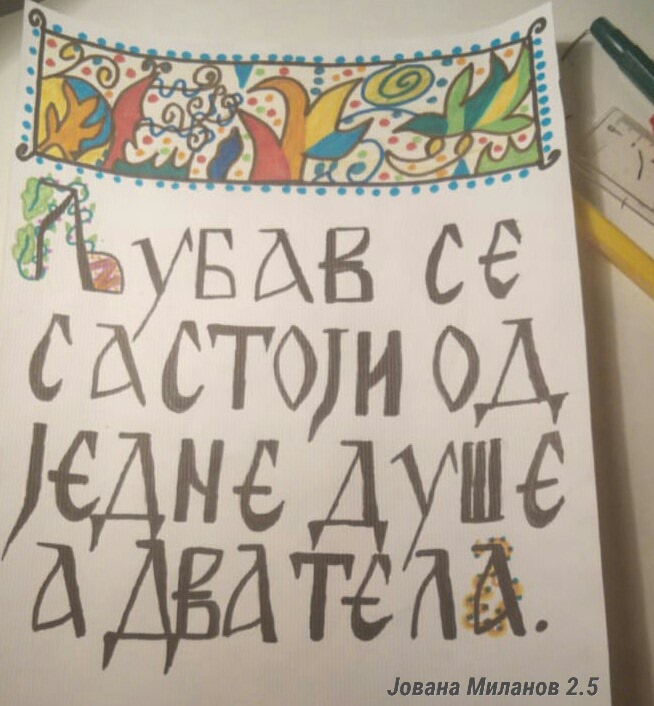 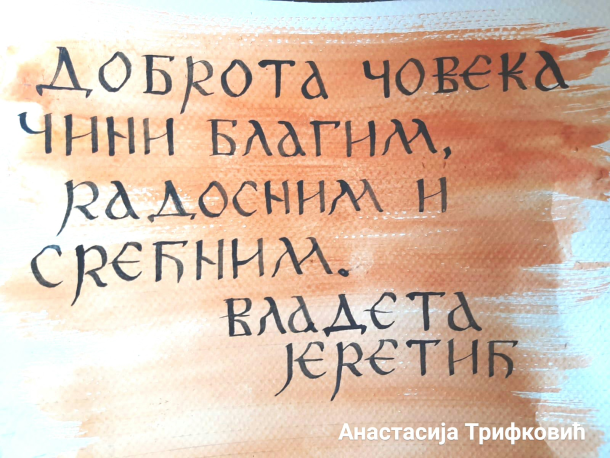 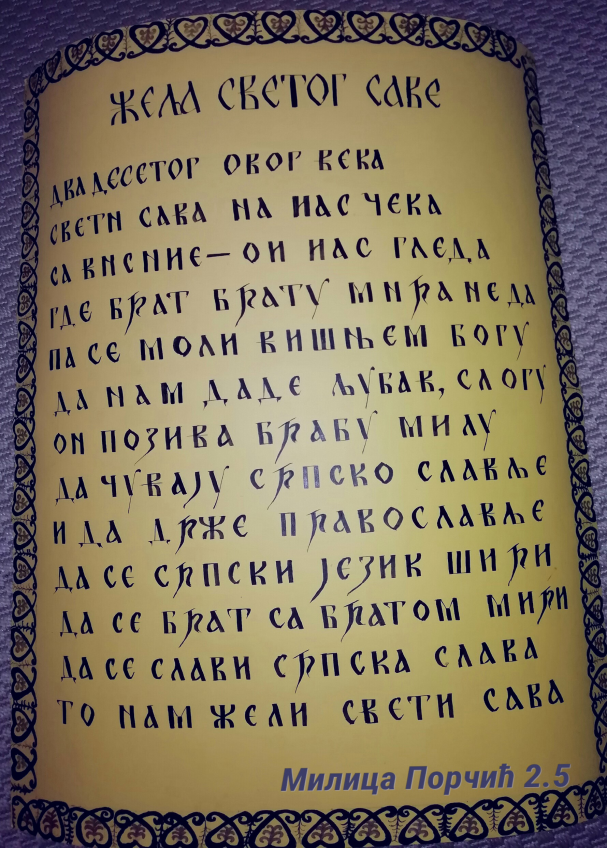 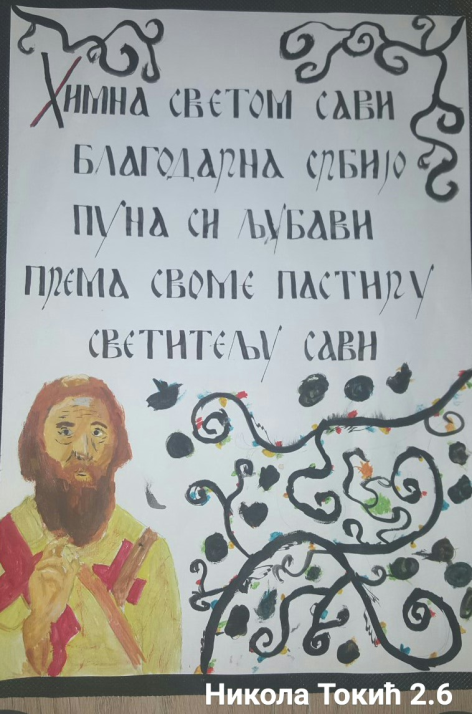 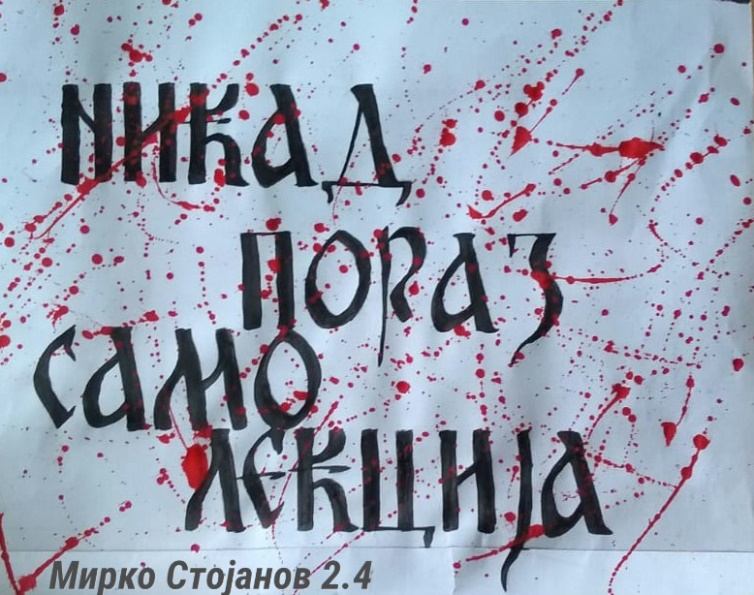 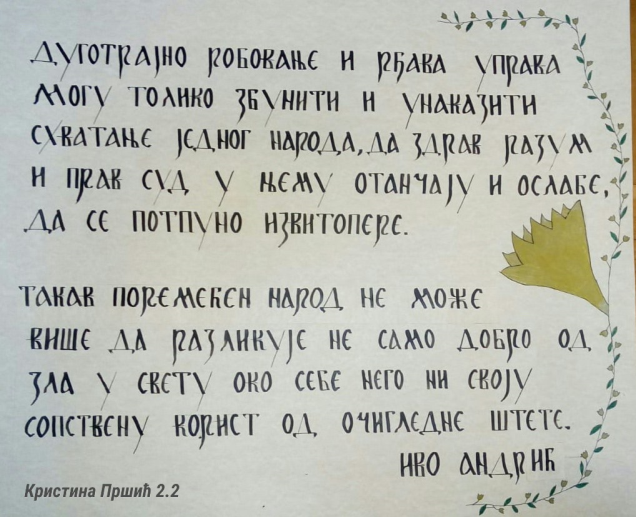 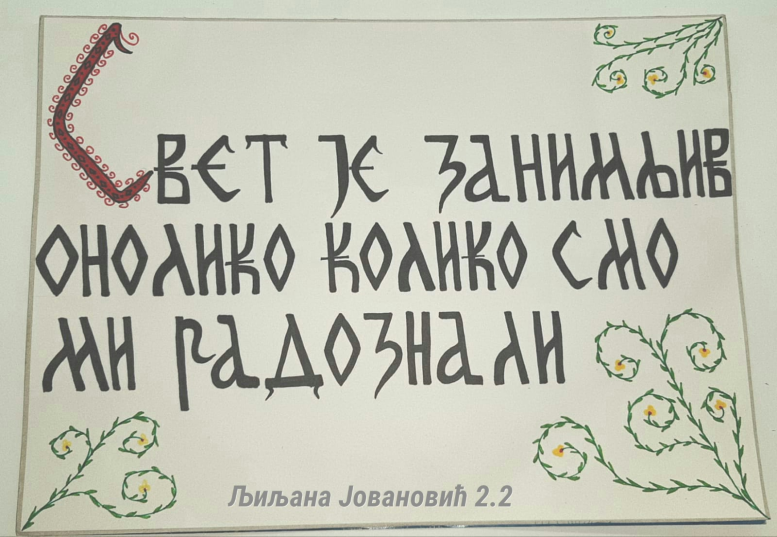 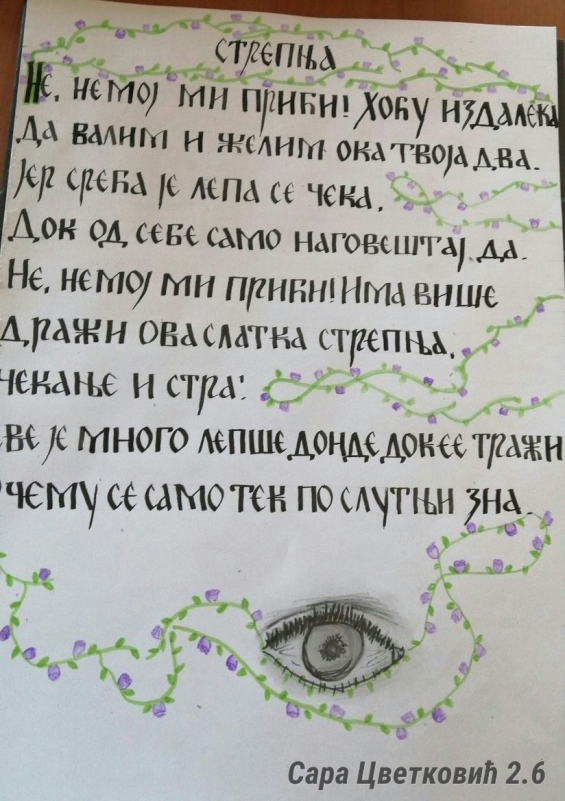 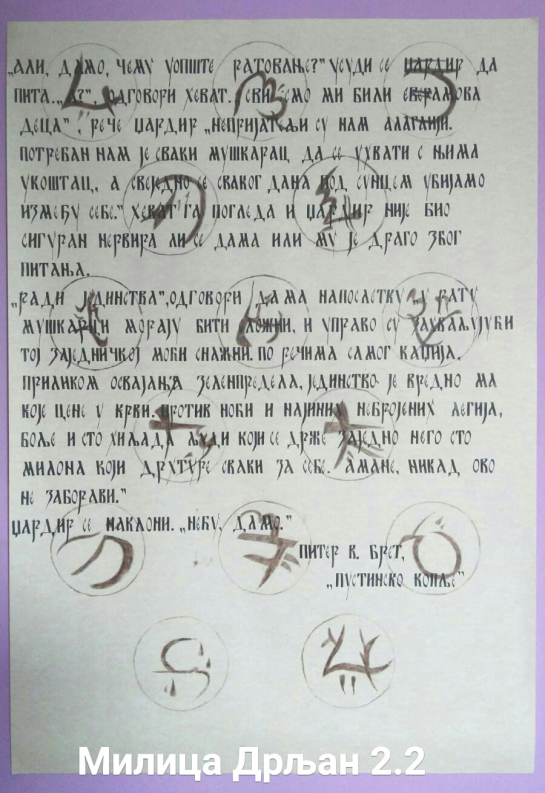 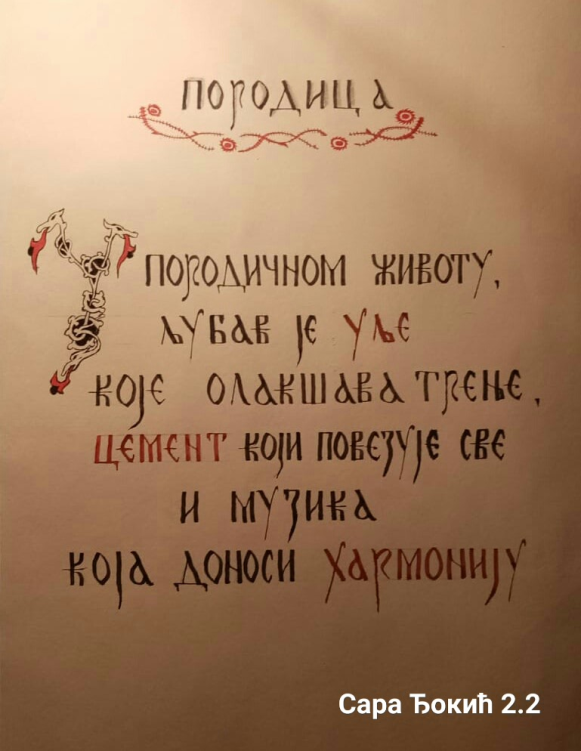 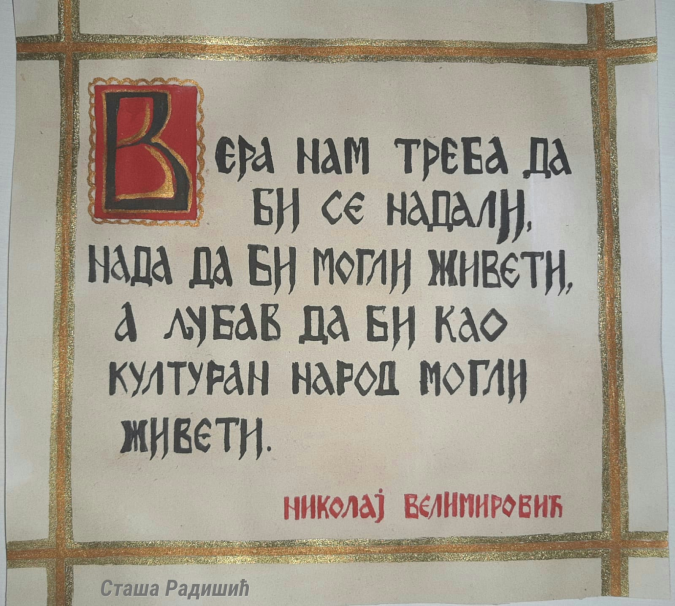 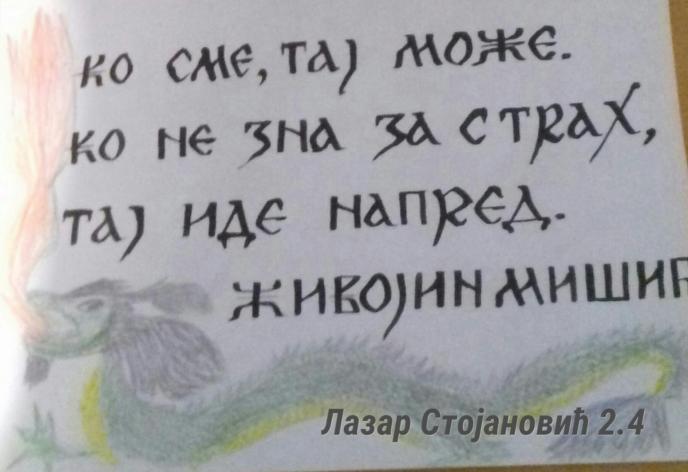 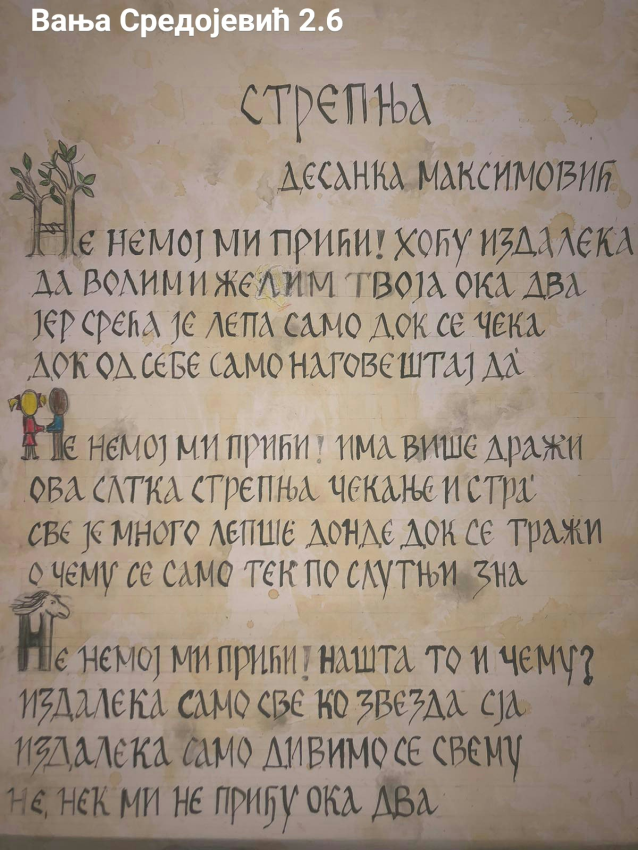 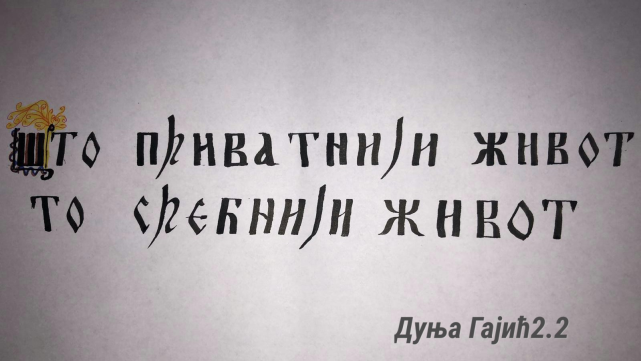 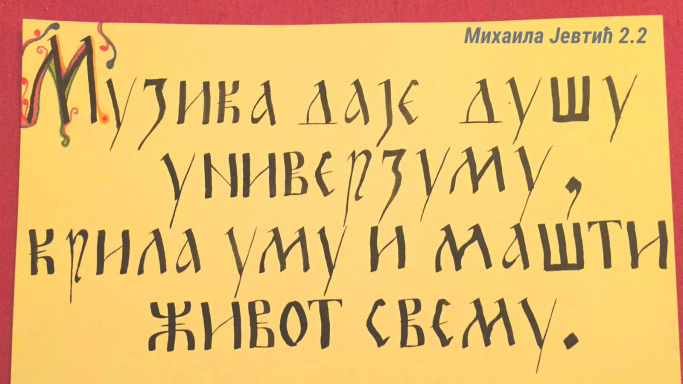 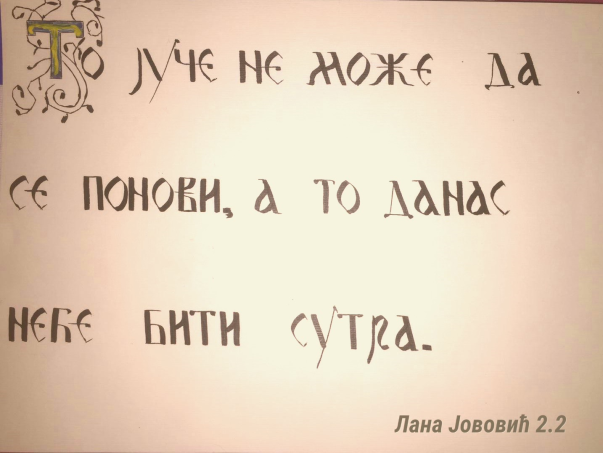 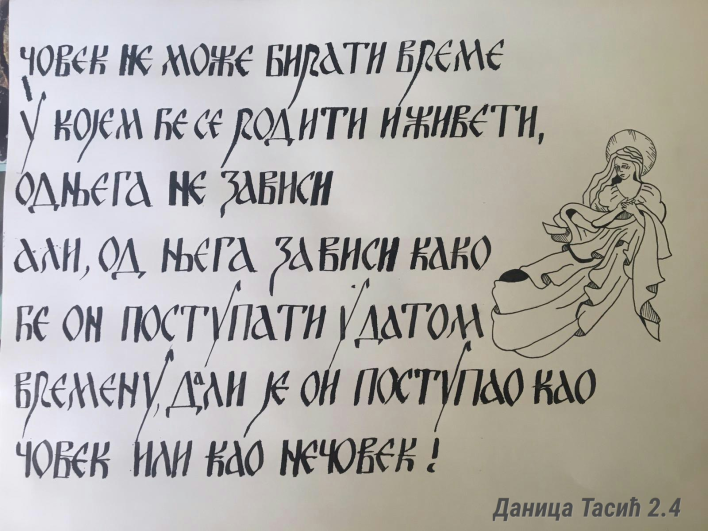 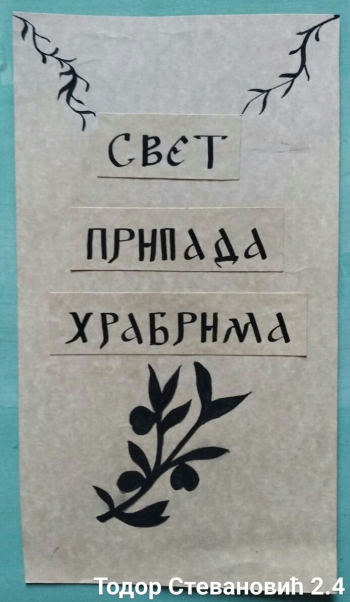 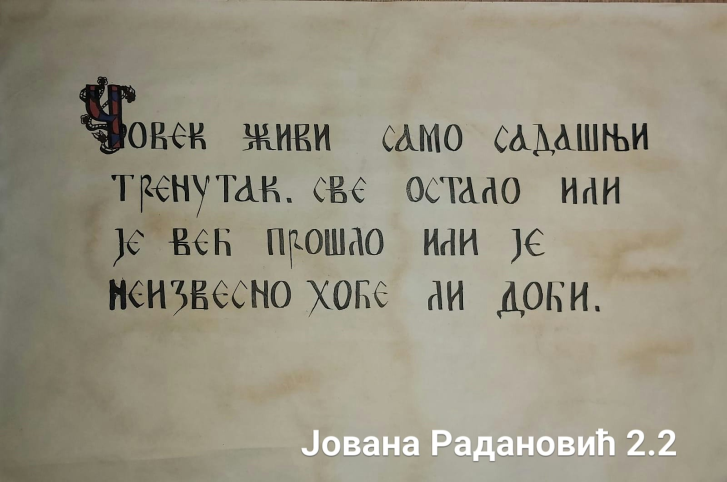 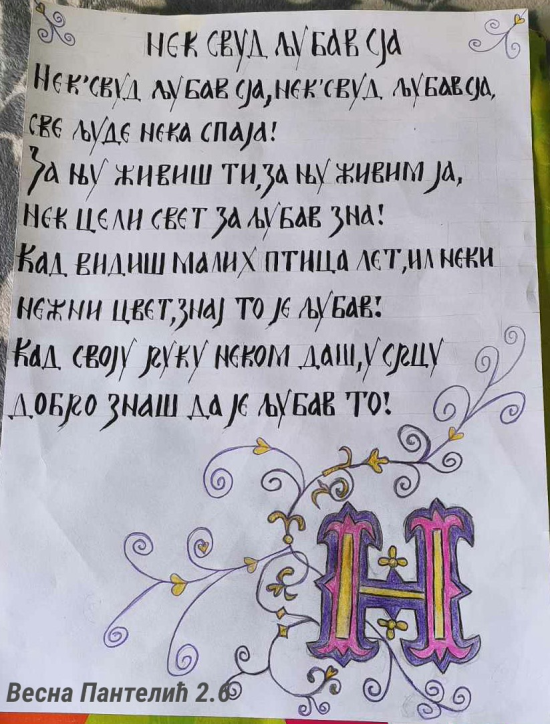 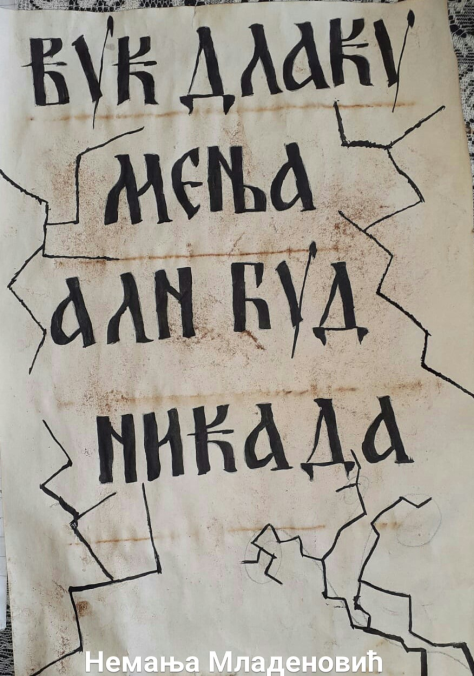 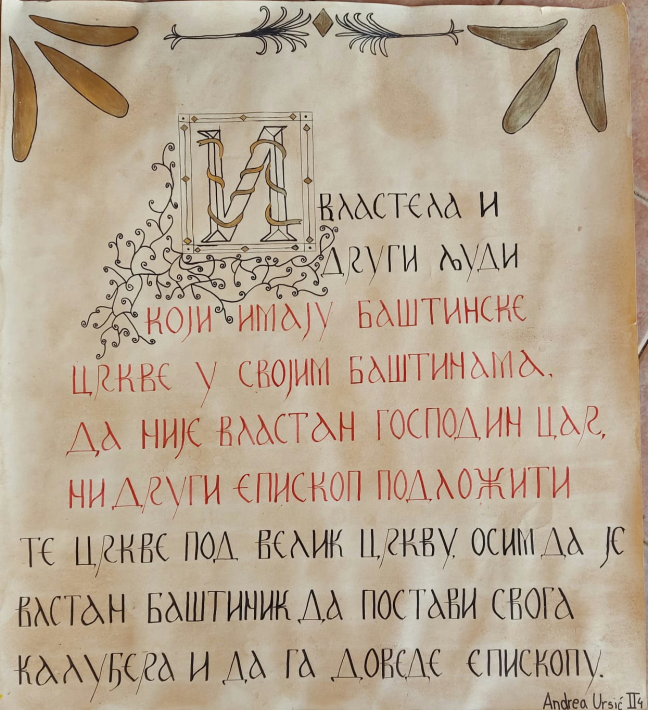 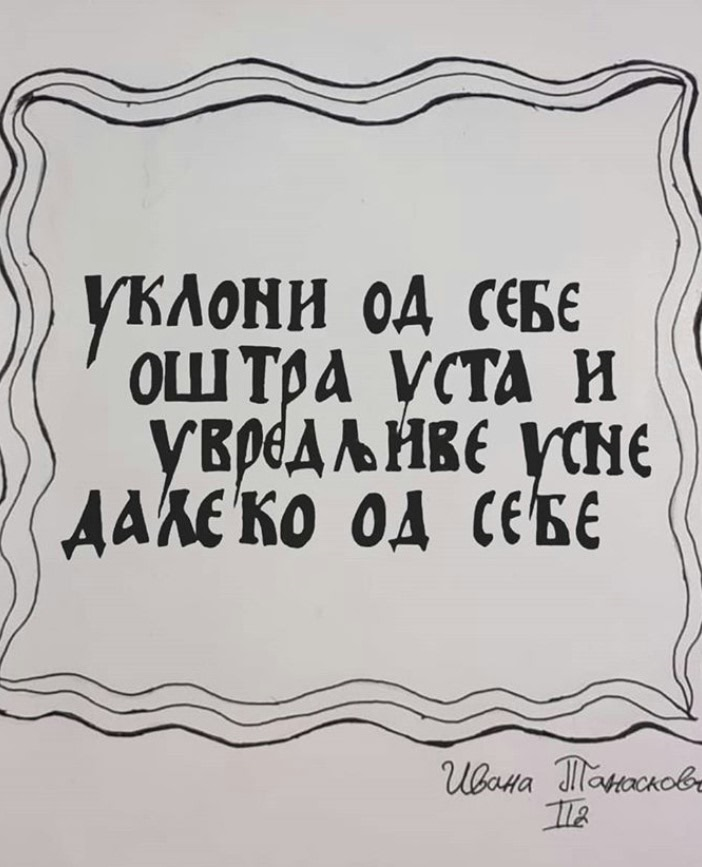 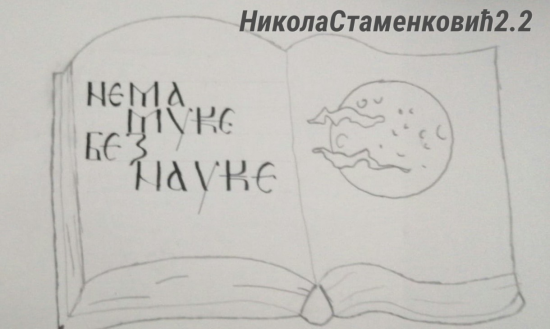 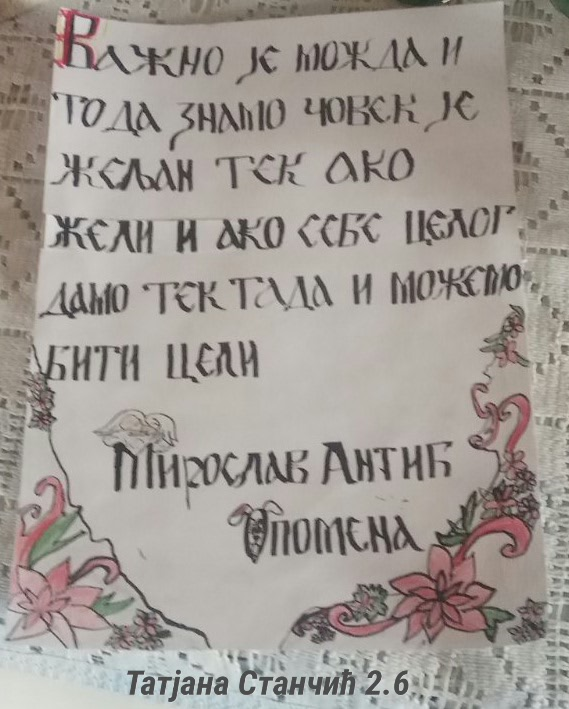 ХВАЛА 
 на пажњи!!!
Весна 
Станисављевић